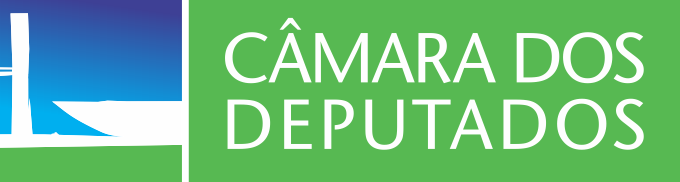 Comissão de Educação
Audiência PúblicaA Educação para brasileiros que residem fora do Brasil, em especial no JapãoRequerimento: no 263/23Autoria: Deputado Moses Rodrigues (União/CE)
11 de junho de 2024 (10h)
4.598.735
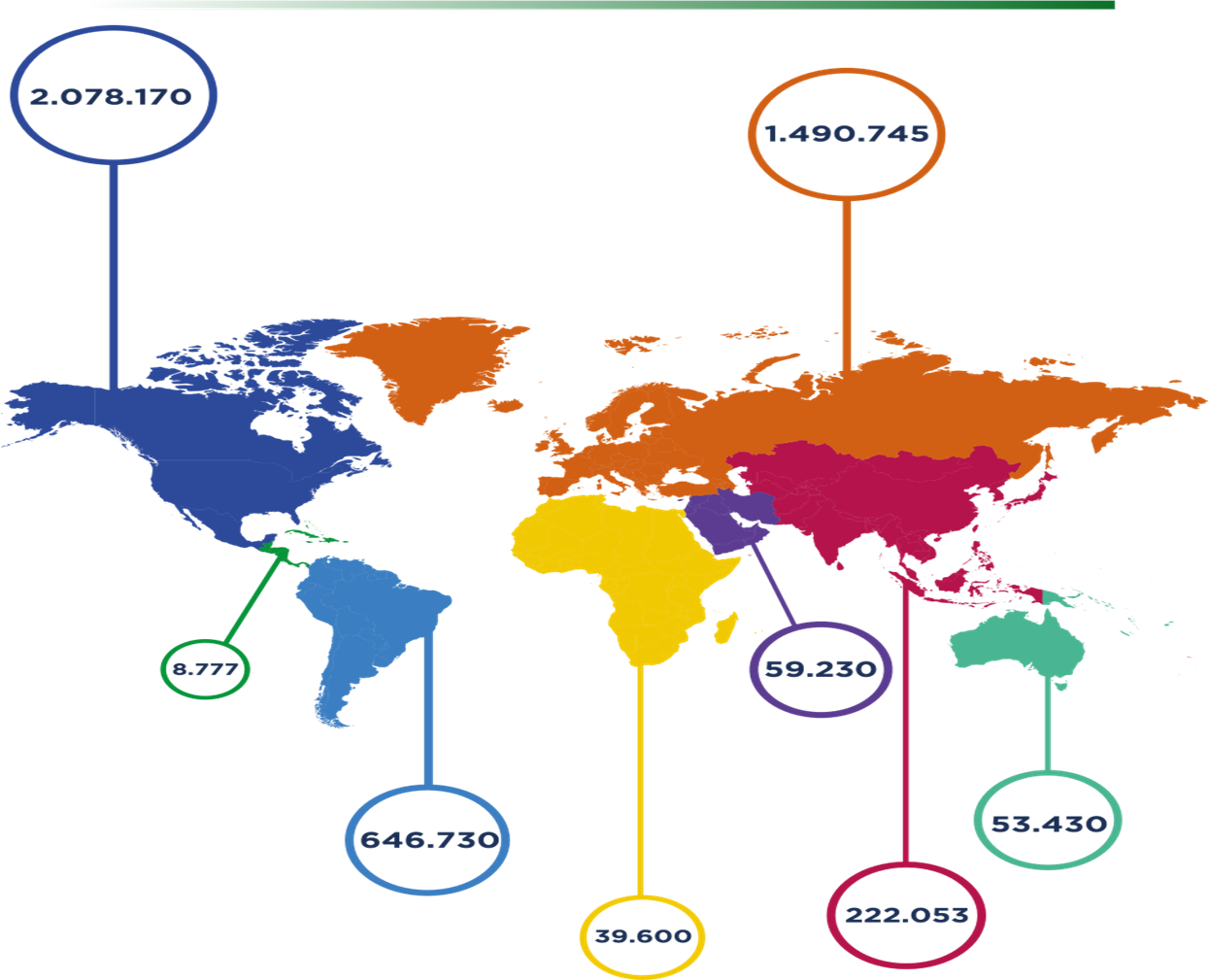 BRASILEIROS NO MUNDO4.598.735
Fonte: Ministério das Relações Exteriores
US$ 4,7 bilhões
Remessas financeiras do exterior (Banco Central 2022)
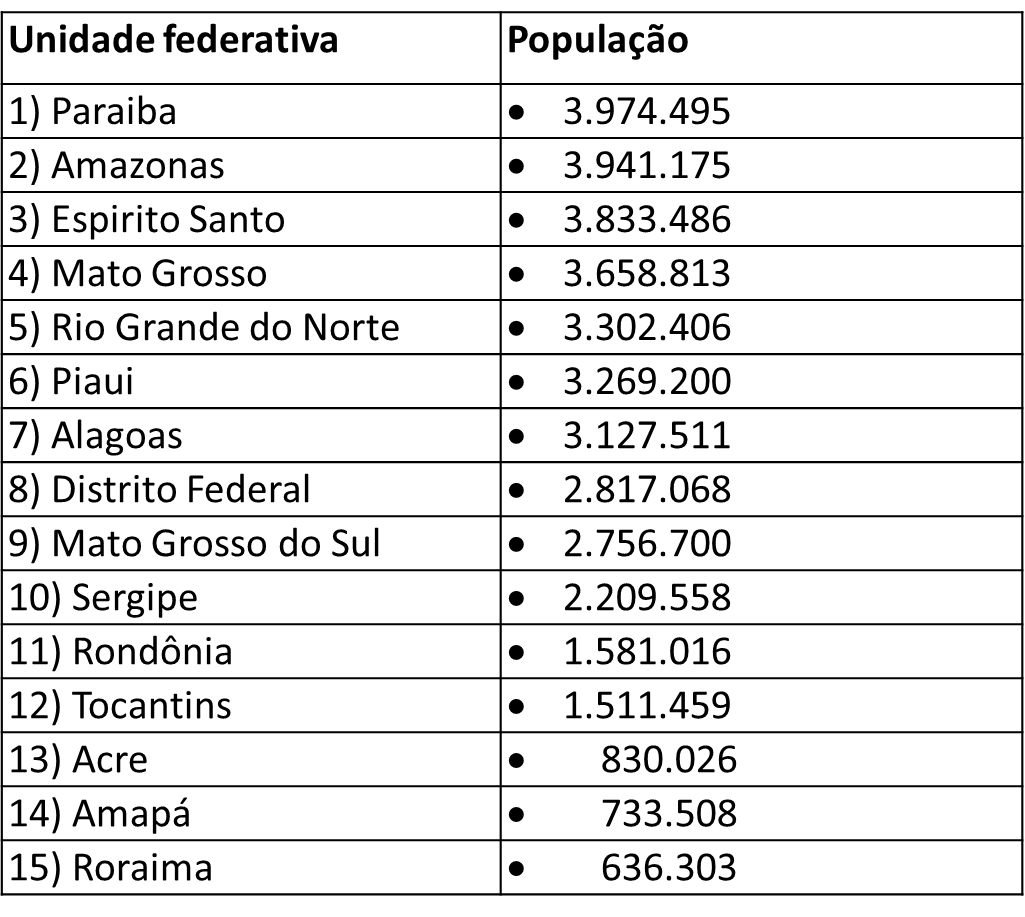 4.598.735 28a Unidade FederativaContingente Superior à 15 Unidades Federativas
Fonte: Censo 2022 - Dados IBGE 28/06/23
AS DEZ MAIORES COMUNIDADES ESTRANGEIRAS (Junho/2023)
China: 788.595 
Vietnã: 520.154 
Coréia do Sul: 411.748 
Filipinas: 309.943
Brasil: 210.563
Nepal: 156.333
Indonésia: 122.028
Myanmar: 69.613
Estados Unidos: 62.425
Taiwan: 60.220
ESTRANGEIROS RESIDENTES NO JAPÃO3.223.258
Fonte: Ministério da Justiça do Japão
BRASILEIROS NO JAPÃO
Fonte: Departamento de Imigração 
do Japão (2022)
EDUCAÇÃO DOS BRASILEIROS NO JAPÃO
Antes de 1999
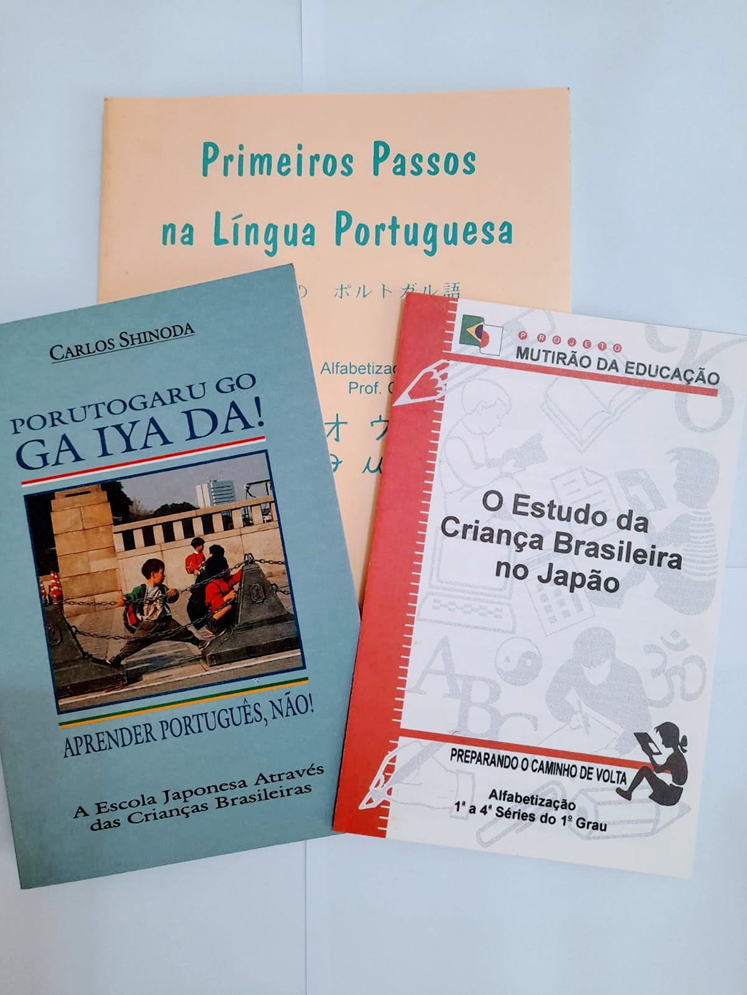 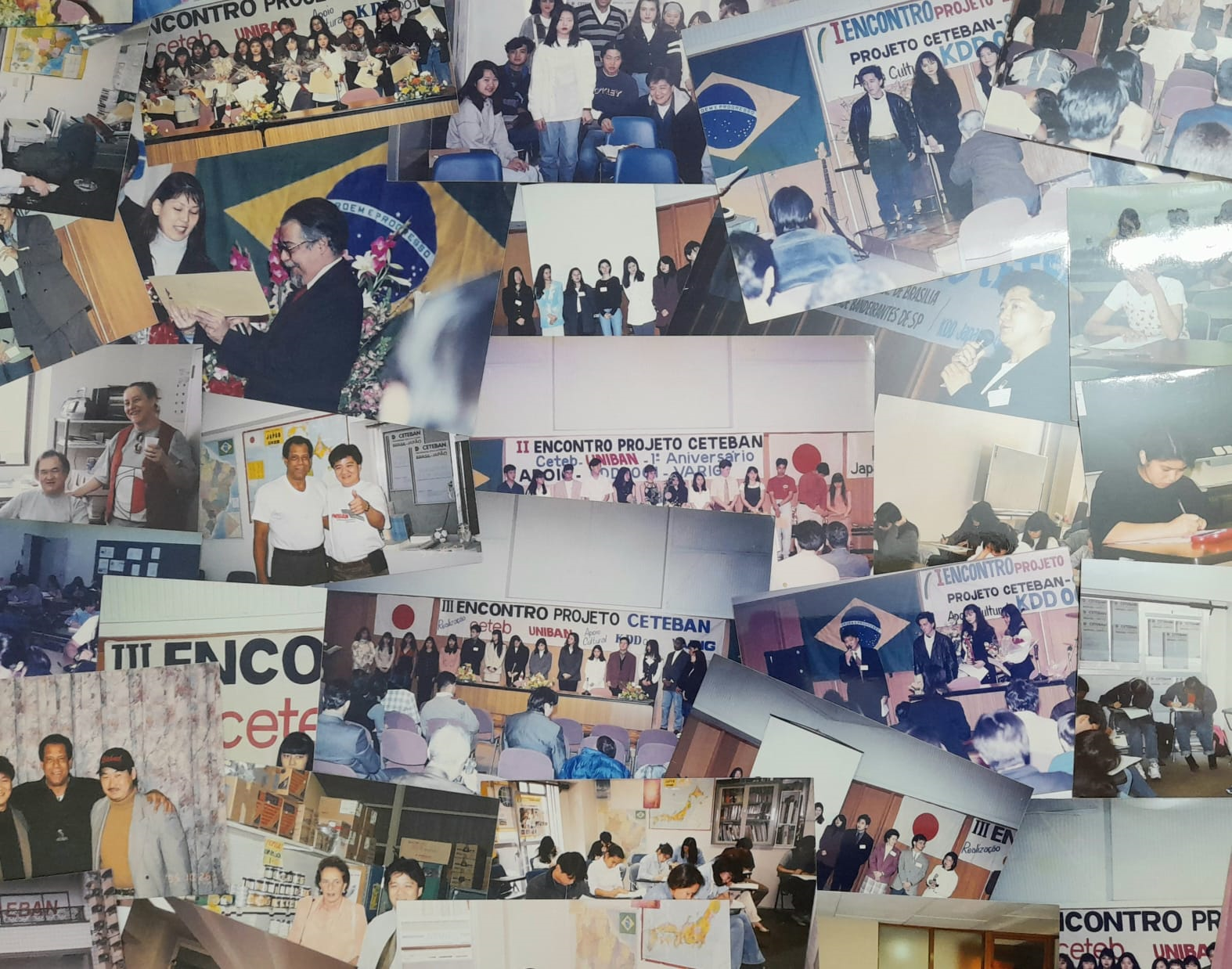 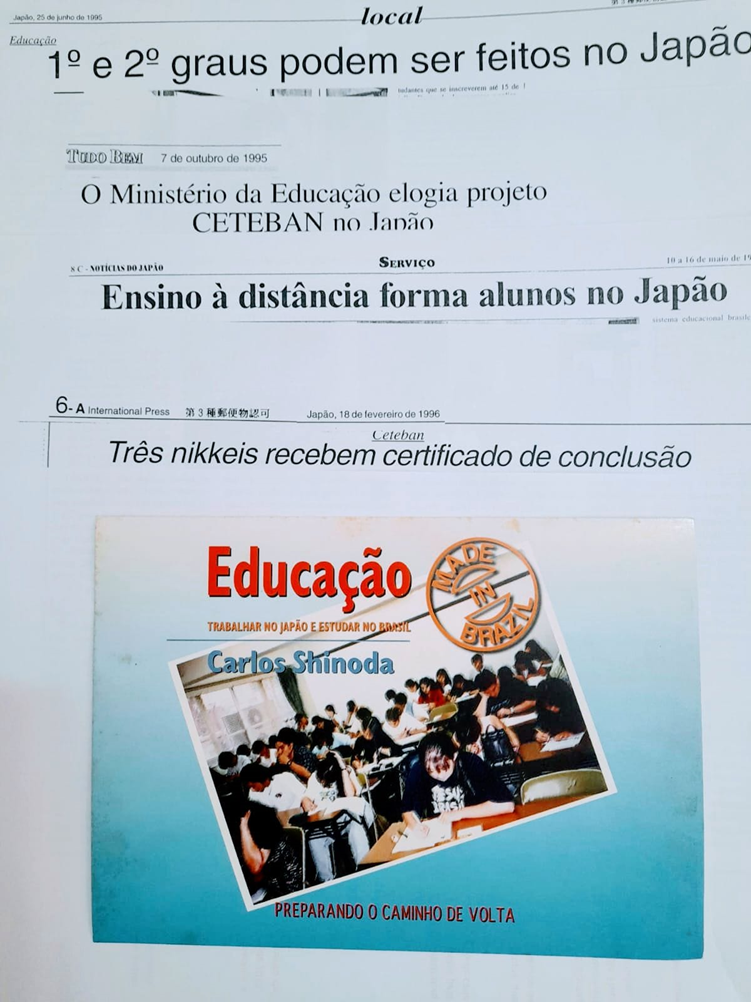 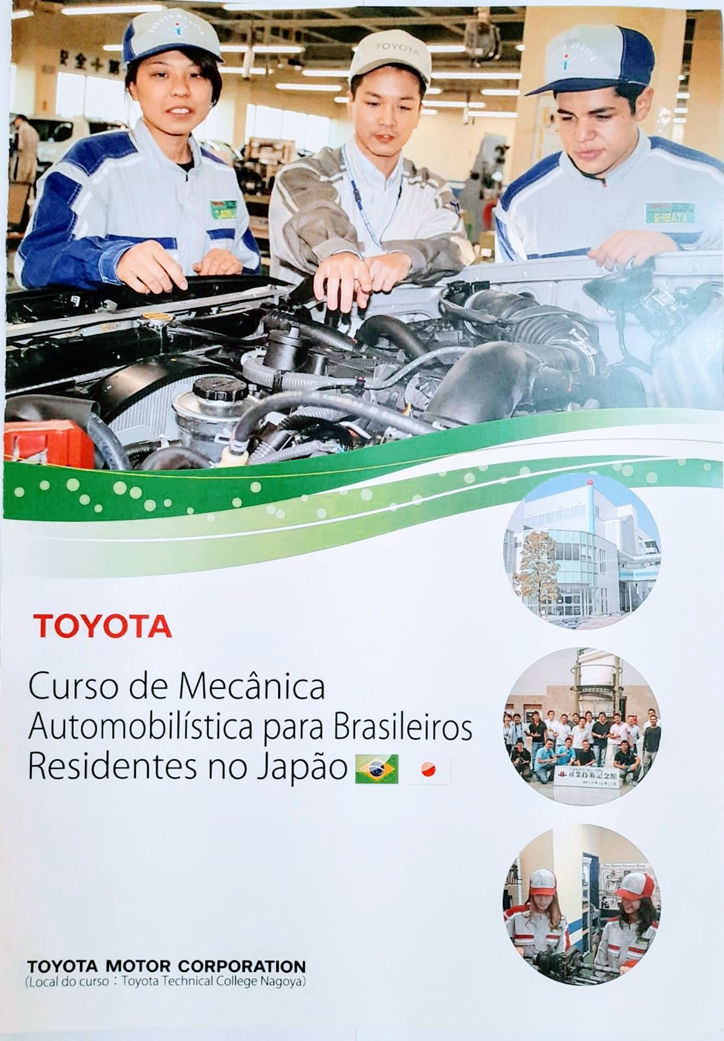 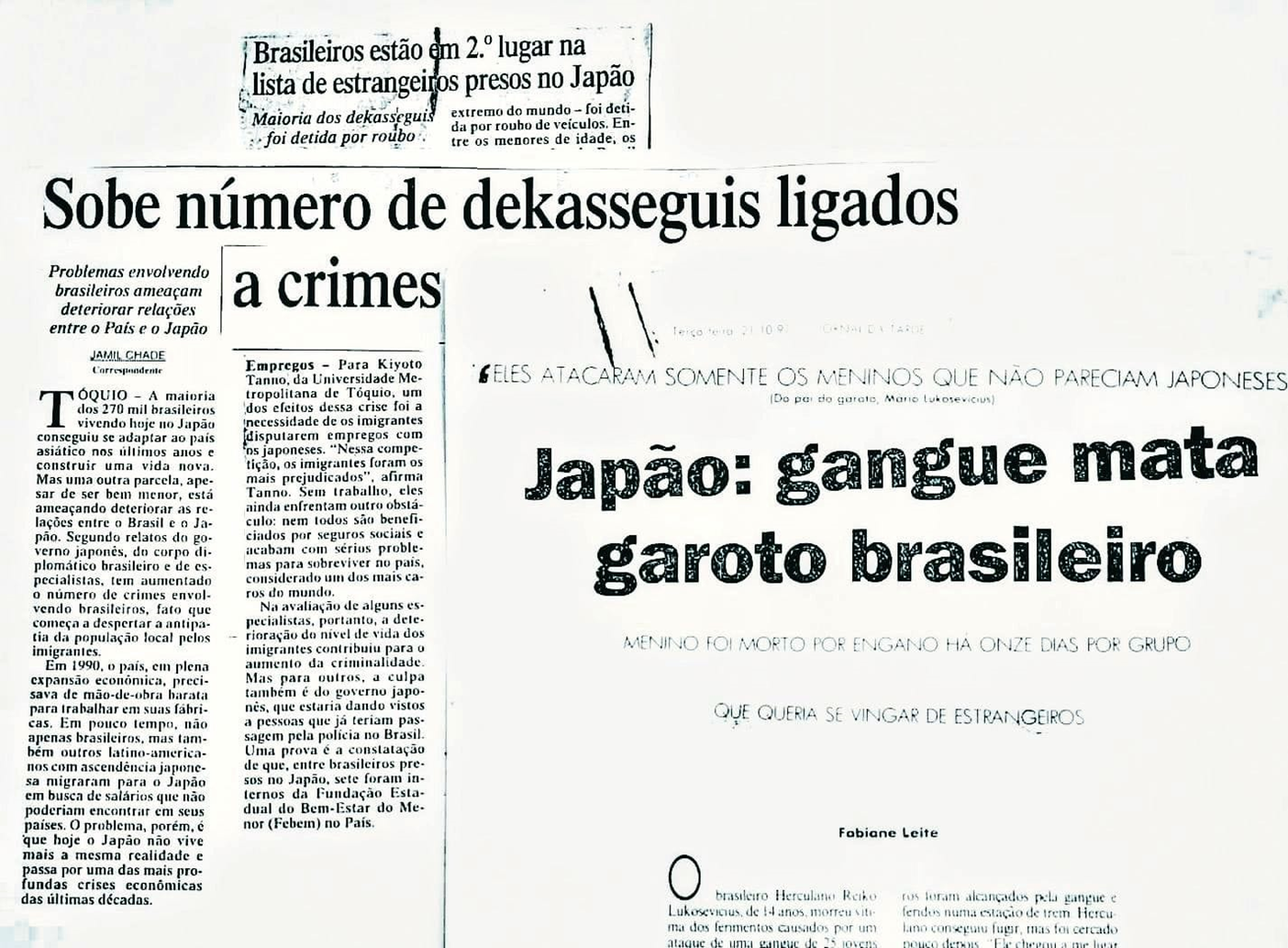 Art. 23.  ......§ 1º A escola poderá reclassificar os alunos, inclusive quando se tratar de transferências entre estabelecimentos situados no País e no exterior, tendo como base as normas curriculares gerais.
LDB Lei nº 9.394 de 20 de dezembro de 1996
EDUCAÇÃO DOS BRASILEIROS NO JAPÃO
A Partir de 1999MECCNE - CONSELHO NACIONAL DE EDUCAÇÃOCEB - Câmara de Educação Básica
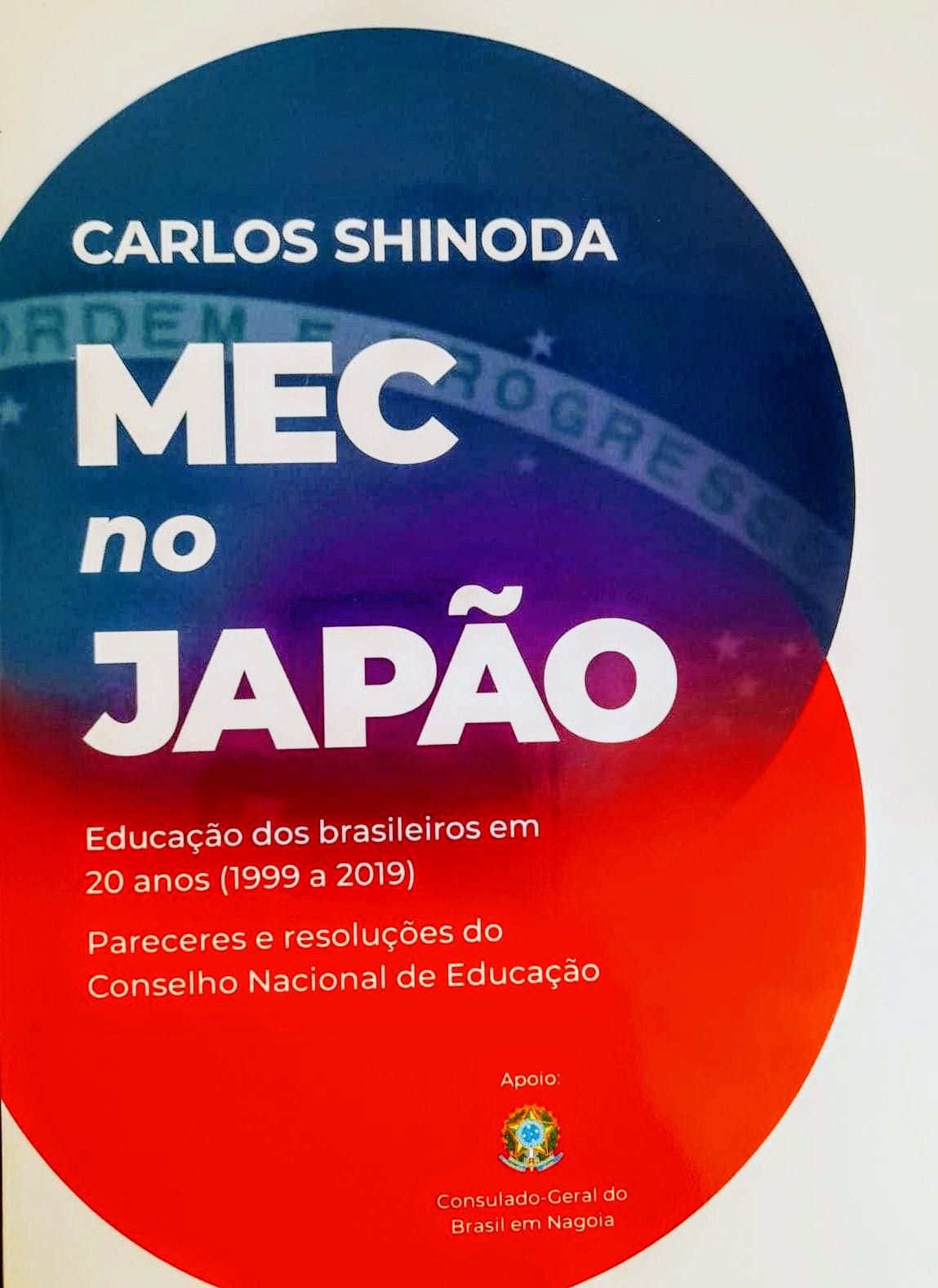 PARECERES E RESOLUÇÕES DO CONSELHO NACIONAL DE EDUCAÇÃO
Parecer CNE/CEB nº 11/1999, aprovado em 7 de julho de 1999 (p. 64)
  - Estabelece normas para escolas brasileiras sediadas no exterior.
Parecer CNE/CEB nº 18/2000, aprovado em 5 de julho de 2000 (p.82)- Exame Supletivo no Japão.
Artigo 2º Os estabelecimentos de ensino poderão solicitar ao Conselho Nacional de Educação, através dos órgãos próprios do Ministério da Educação, por intermédio da Embaixada Brasileira no Japão, a declaração de validade dos documentos escolares por eles emitidos para cidadãos brasileiros ali residentes, cumpridas as exigências da presente Resolução. Parágrafo único. ...... para a oferta e funcionamento no Japão dos seguintes cursos: I – Educação Infantil II – Ensino Fundamental III – Ensino Médio IV – Educação de Jovens e Adultos nas etapas do Ensino Fundamental e Médio
Resolução CNE/CEB n.º 2,
 de 17 de fevereiro de 2004 (p. 116)



- Define normas para declaração de validade de documentos escolares emitidos por escolas de educação básica que atendem a cidadãos brasileiros residentes no Japão.
DESTAQUE
Parecer CNE/CEB nº 13/2011, aprovado em 9 de novembro de 2011 (p. 176)
- Revalidação dos diplomas de cursos técnicos e tecnológicos emitidos por instituições estrangeiras.Parecer CNE/CEB nº 3/2012, aprovado em 26 de janeiro de 2012 (p.183)- Atualização do Catálogo Nacional de Cursos Técnicos de Nível Médio.
Parecer CNE/CEB nº 6/2013, aprovado em 14 de março de 2013 (p. 142)
2013

- Define normas para declaração de validade de documentos escolares emitidos por escolas de Educação Básica que atendem a cidadãos brasileiros residentes no exterior.
Resolução CNE/CEB nº 1, de 3 de dezembro de 2013 (p.155)
Exame Nacional para Certificação de Competências de Jovens e Adultos para brasileiros residentes no Exterior e para Jovens e Adultos submetidos a Penas Privativas de Liberdade (PPL) no Exterior (Encceja Exterior 2023).
ENCCEJA EXTERIOR 2023EDITAL Nº 44, DE 5 DE JULHO DE 2023O PRESIDENTE SUBSTITUTO DO INSTITUTO NACIONAL DE ESTUDOS E PESQUISAS EDUCACIONAIS ANÍSIO TEIXEIRA (INEP)
Fonte: D.O.U.
Educação Infantil
Ensino Fundamental
Ensino Médio
Educação de Jovens e  Adultos (EJA)
Japão, EUA (New Jersey), Portugal (Lisboa) e Inglaterra (Londres)	
Educação Profissional Técnico de Nível Médio
Exame Nacional para Certificação de Competências de Jovens e Adultos (Encceja)
EDUCAÇÃO BÁSICA 2024
Embaixada do Brasil

MEC – Assessoria Internacional (AI)

INEP – Encceja

MEC – Secretaria de Educação Básica (SEB)

MEC – Secretaria de Educação Profissional e Tecnológica (SETEC)

MEC – Conselho Nacional de Educação (CNE)             Câmara de Educação Básica (CEB)
CANAIS PARA VALIDAÇÃO DA EDUCAÇÃO BÁSICA NO EXTERIOR2024
2024- 25 Anos do MEC no Japão(Educação Básica)- 35 Anos de presença dos Brasileiros no Japão
A partir de 2003, instituições do Brasil com polos EaD ofertando Graduação e Pós-Graduação no Japão. Em 2024, temos dezenas de polos EaD espalhados nas províncias de maior concentração de brasileiros.

E também nos Estados Unidos, Portugal, Argentina, Alemanha, Bélgica, Espanha,  França,  Holanda, Inglaterra, Irlanda, Itália, Suiça, Emirados Árabes
EDUCAÇÃO SUPERIOR DO BRASIL NO EXTERIOR
MECSecretaria de Regulação  e Supervisão de Educação Superior (Seres) 
CNECâmara de Educação Superior (CES)
EDUCAÇÃO SUPERIOR(ÓRGÃOS RESPONSÁVEIS) 2024
CURSO DE LICENCIATURA EM PEDAGOGIADA UNIVERSIDADE FEDERAL DE MATO GROSSO EM PARCERIA COM A UNIVERSIDADE TOKAI 
(2009 – 2013)MEC – Secretaria de Educação a Distância              Universidade Aberta do BrasilEmbaixada do Brasil em TóquioBanco do Brasil Mitsui & Co Ltd
UFMT/UNIVERSIDADE TOKAI  (ACORDO BRASIL/JAPÃO)
Art. 205 
A educação , direito de todos e dever do Estado e da familia, será promovida e incentivada com a colaboração da sociedade, visando ao pleno desenvolvimento da pessoa , seu preparo para o exercício da cidadania e sua qualificação para o trabalho.
CONSTITUIÇÃO DA REPÚBLICA FEDERATIVA DO BRASIL (1988)
“ Se a gente quiser modificar alguma coisa, é pelas crianças que devemos começar. Devemos respeitar e educar nossas crianças para que o futuro das nações e do planeta seja digno.”    
                                                                                            
                                                                                      Ayrton Senna
Contato:
Prof. Carlos ShinodaCel/Whatsapp: +55 11 94856-2640E-mail: cshinoda_cbjs@yahoo.com.br

                                                   Muito obrigado!